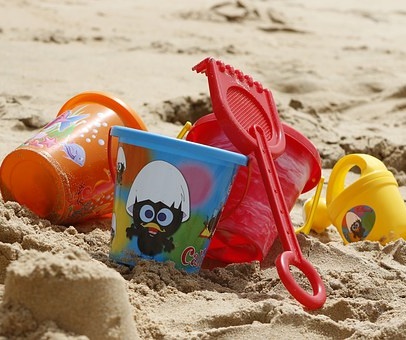 Missionsprojekt:  Leg med Temboline
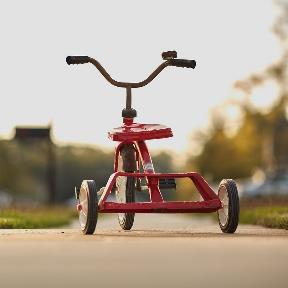 Bed for børnene i børnehaven i Kiabakari, Mara stift, Tanzania.
Saml penge ind til nyt legetøj og udstyr til den nye børnehave ved bibelskolen.
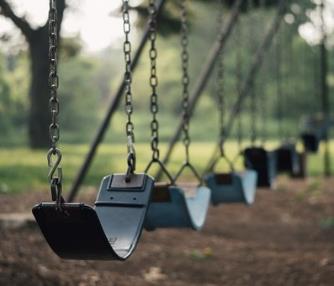 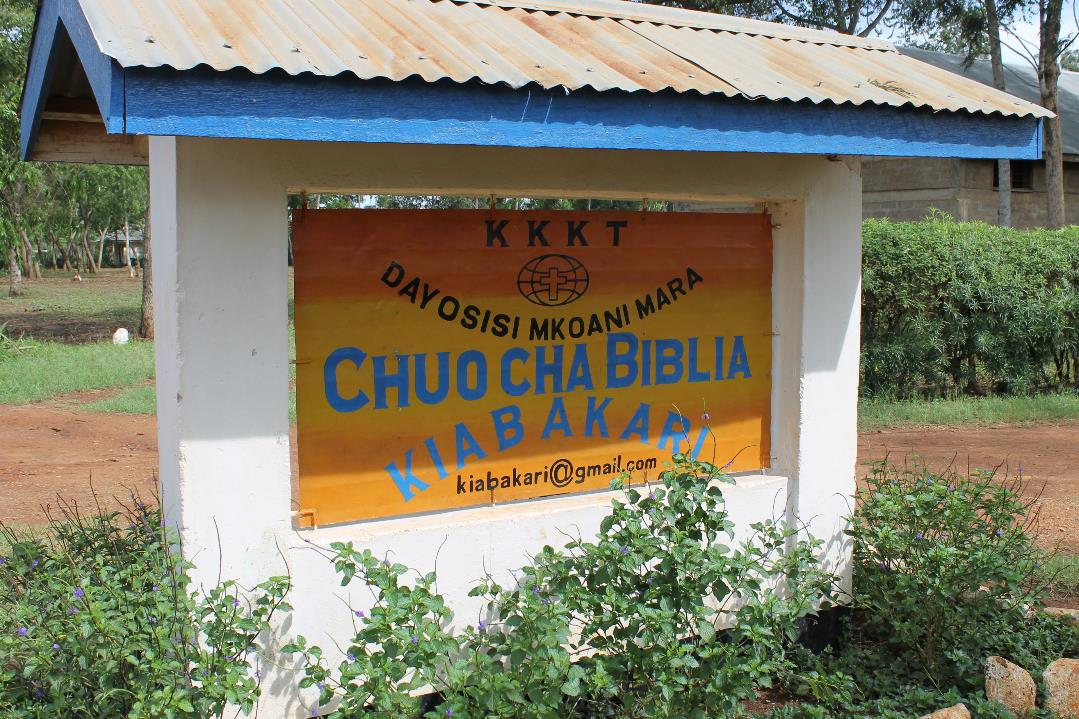 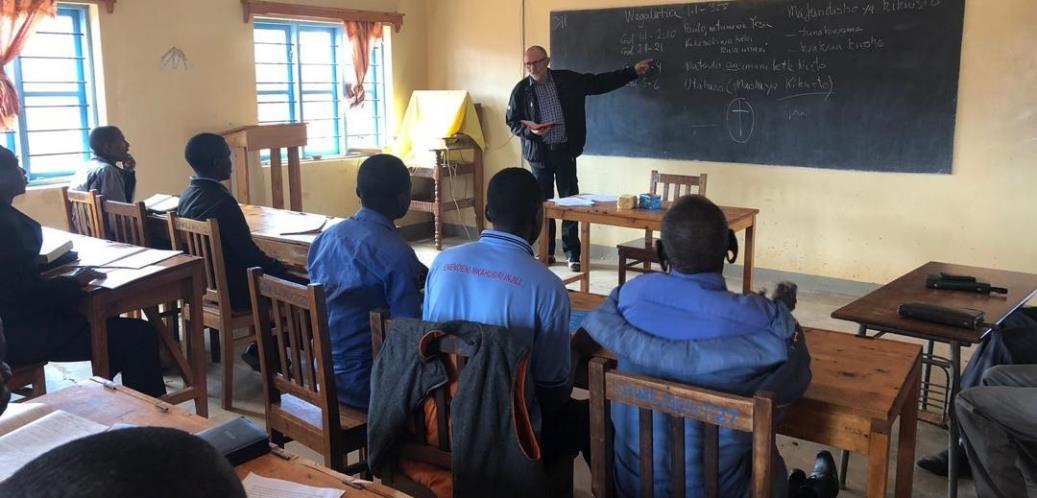 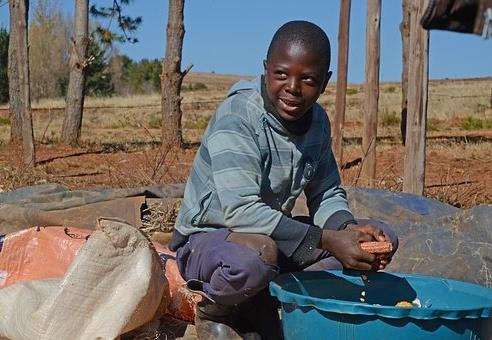 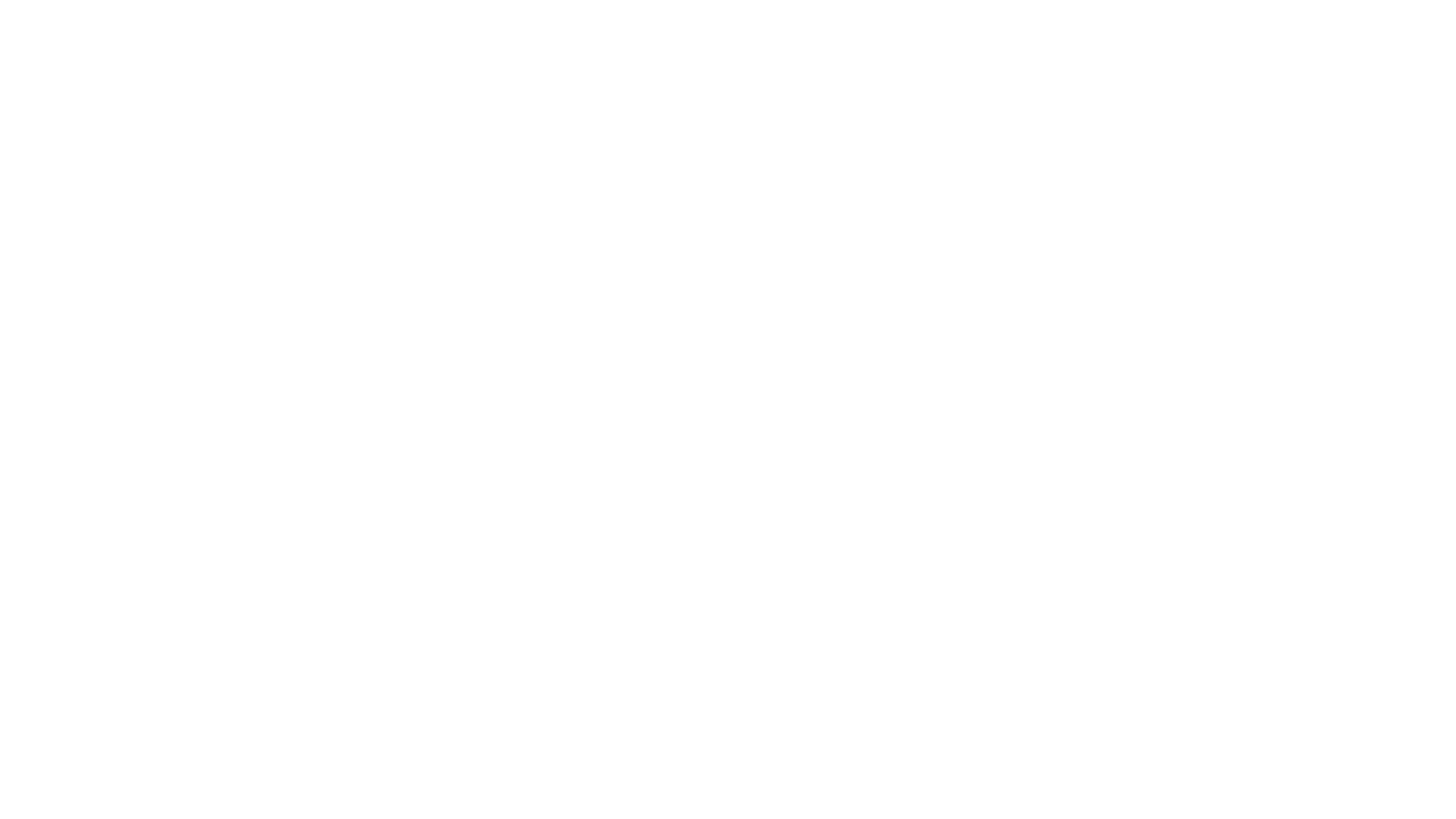 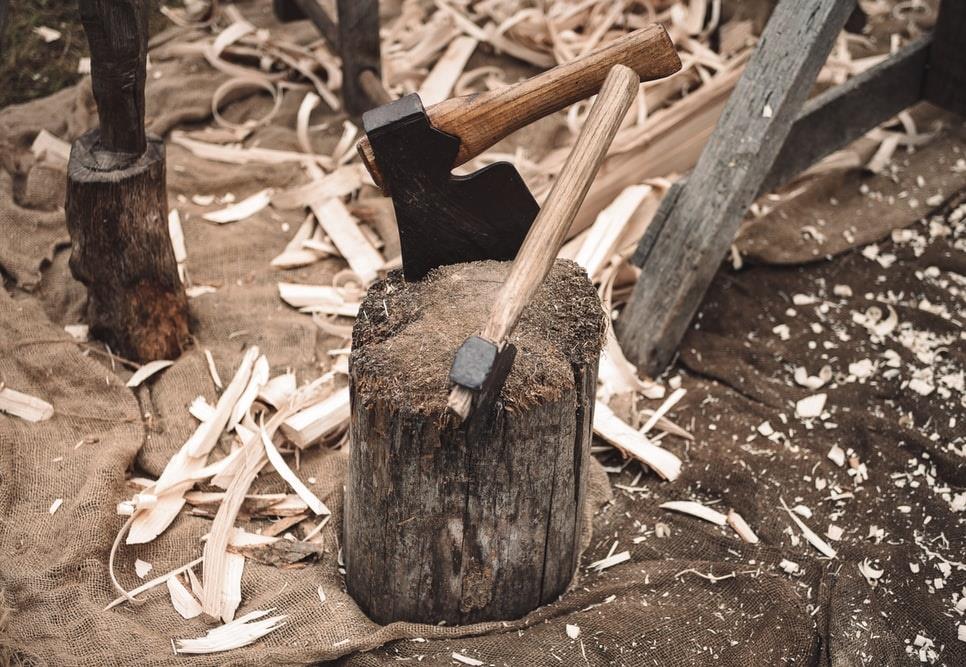 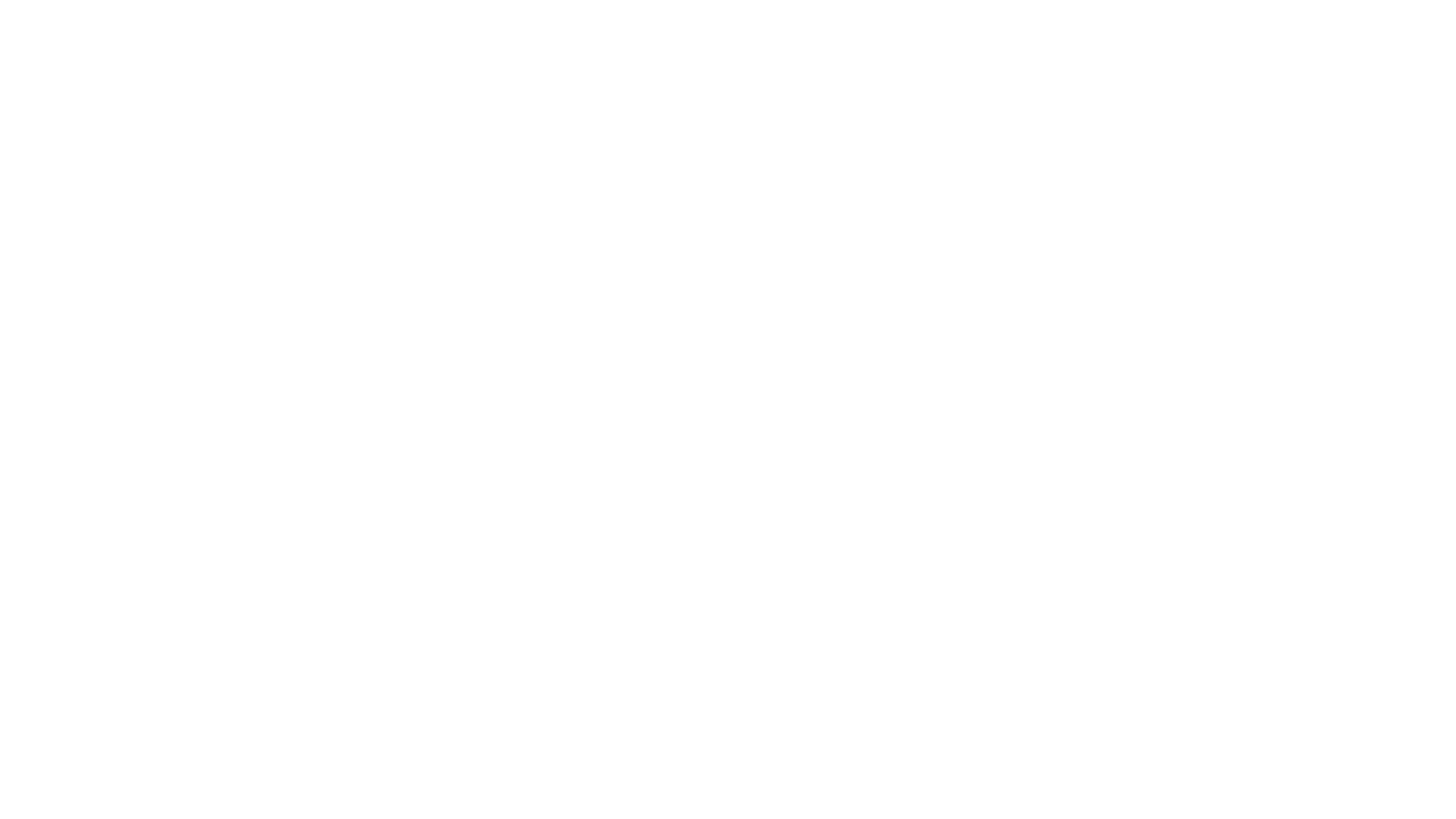 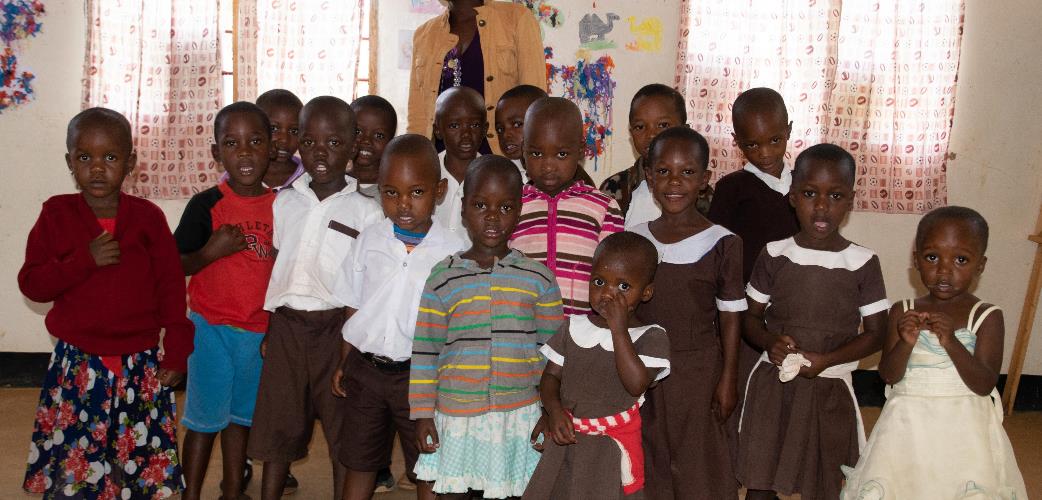 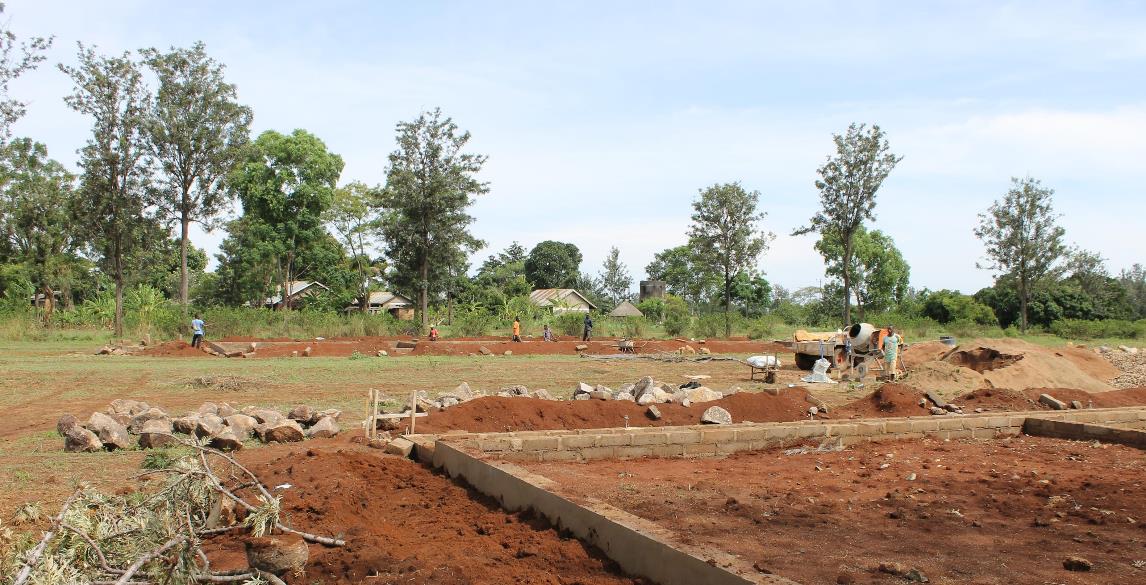 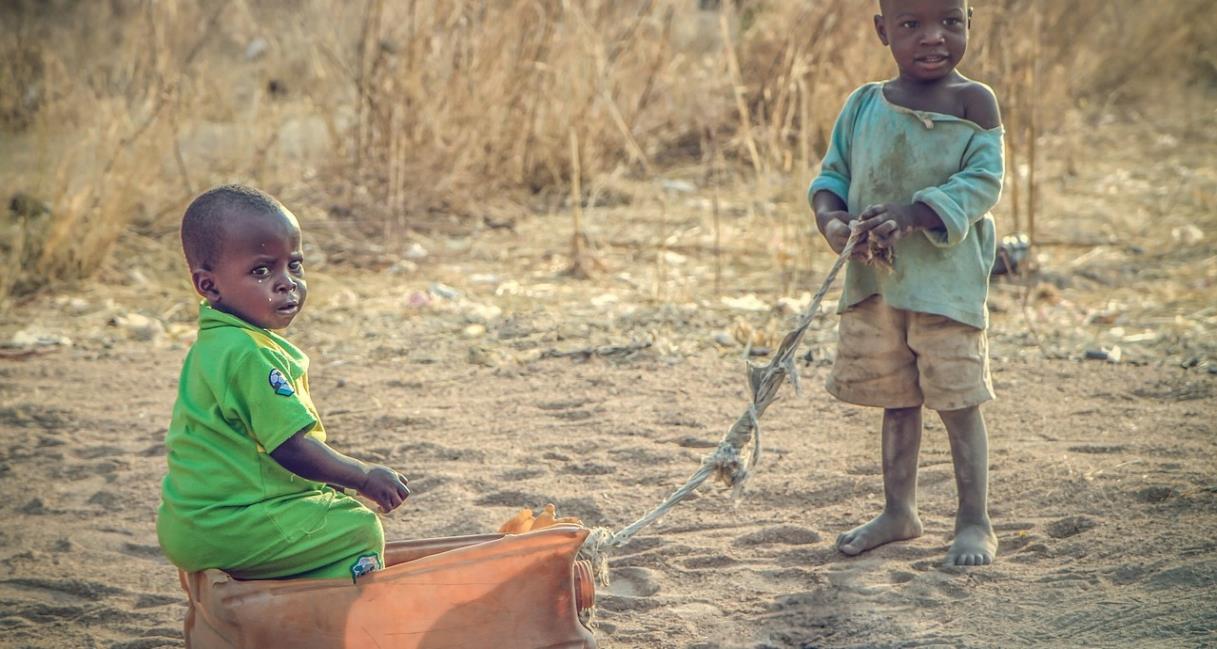 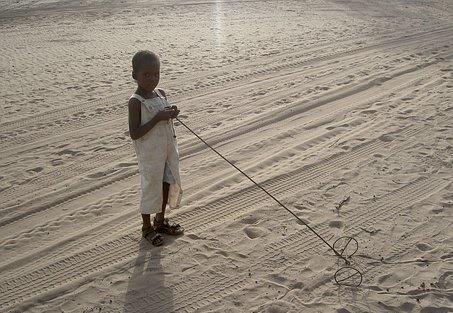 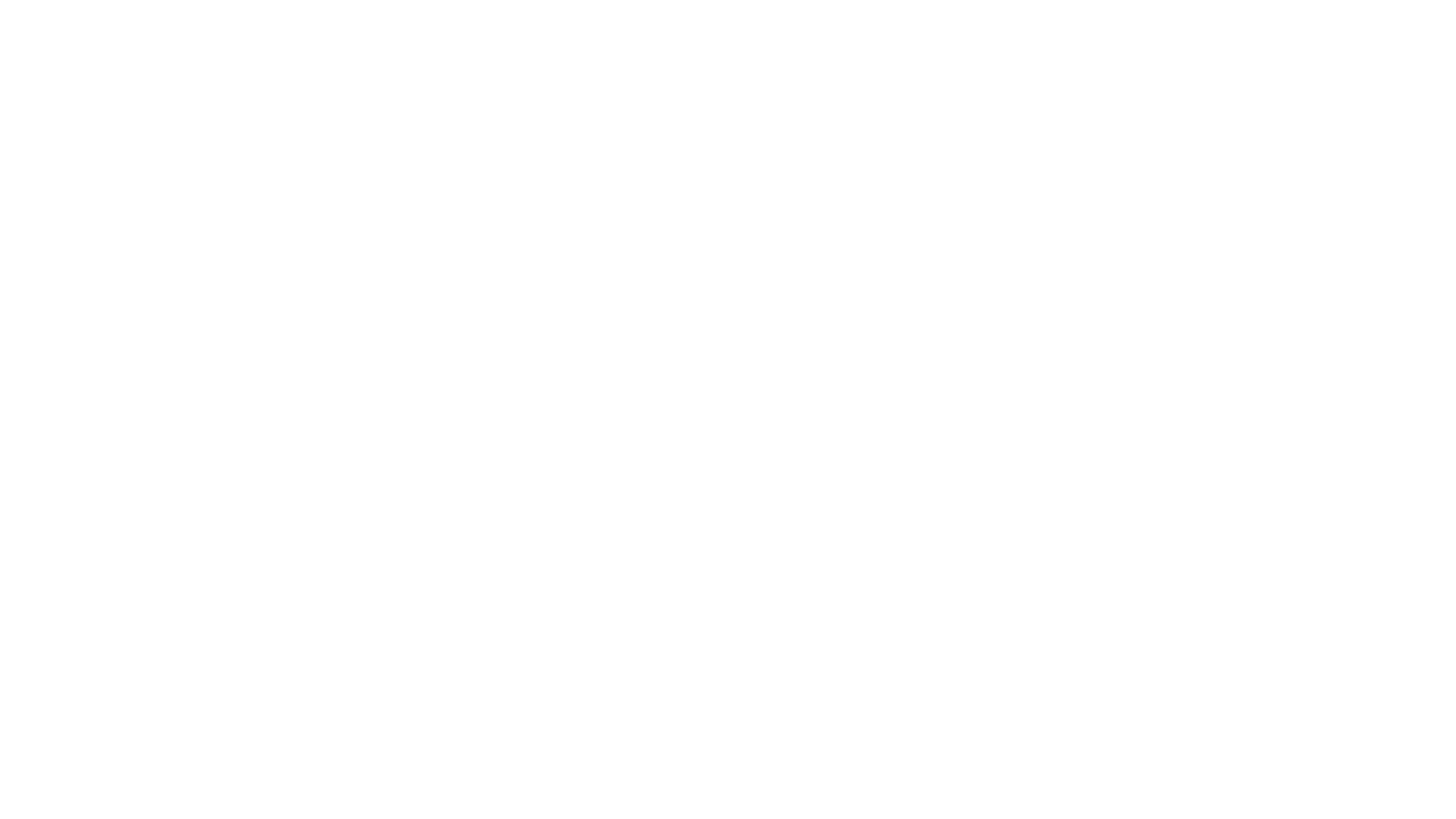 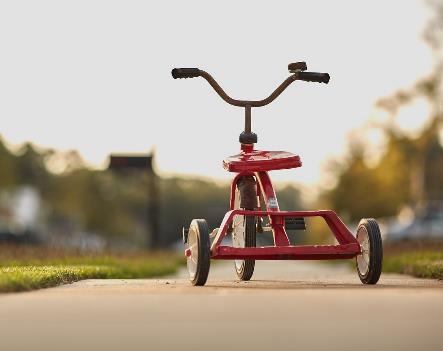 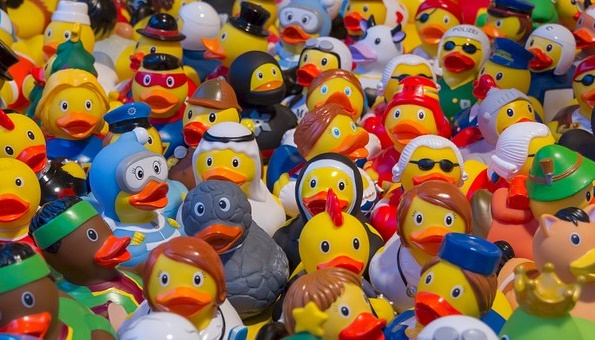 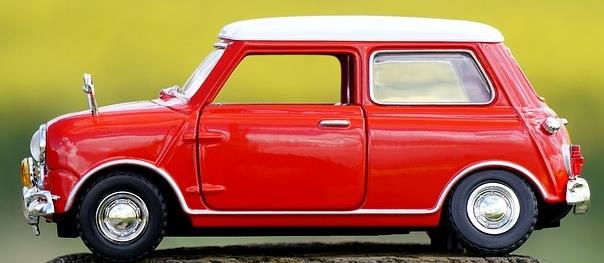 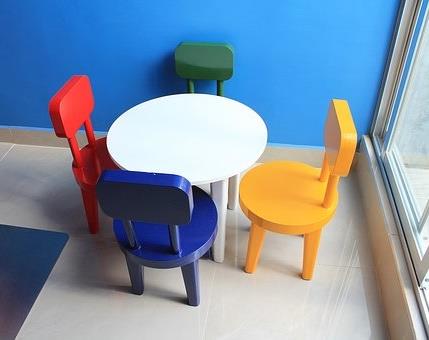 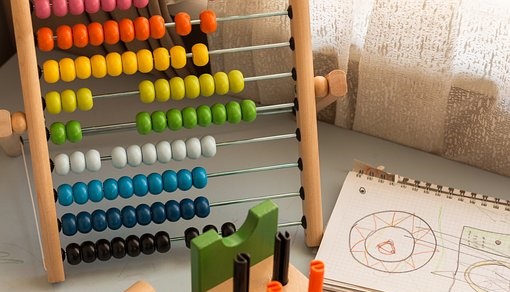 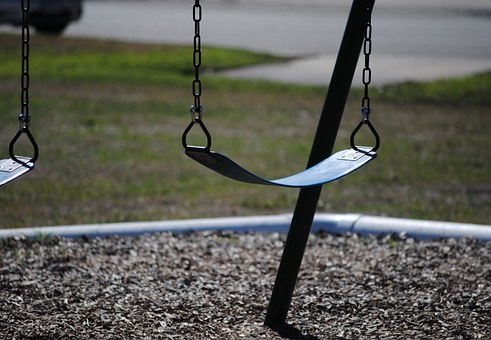